Traffic Control Light
By: Chad Creager and Matt Fowler
EECT 112, Professor Lou Toth, 2015
Traffic Control Light Created Using Basic Stamp
What we were trying to accomplish.
Materials we used.
Basic Stamp Program Sheet.
MultiSim Schematic
Some issues we ran into.
Videos of Traffic Control Light in Action.
What we were trying to accomplish.
We had to design a traffic control light for a main street and a side street.
The side street light was to remain green for 5 seconds unless a car triggered the switch. Then the light was to remain green for an additional 5 seconds.
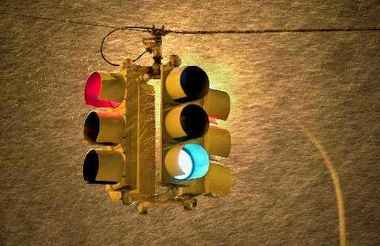 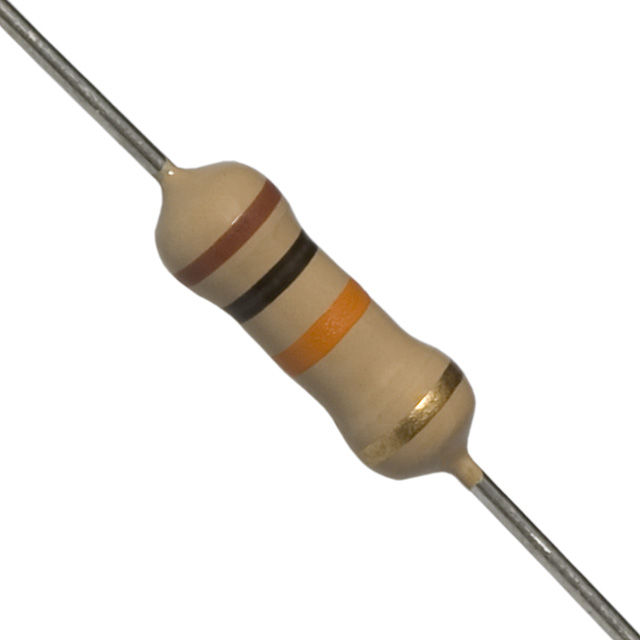 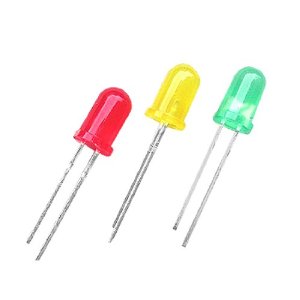 Materials List
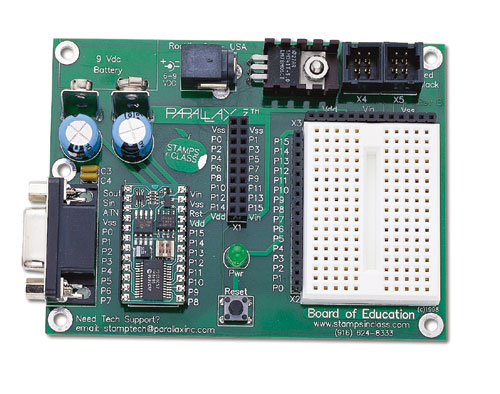 Basic Stamp 2
Power Cord
Serial Cable
6 LEDs
100 OHM  resistor X 2
10k OHM resistor
Jumper Wires
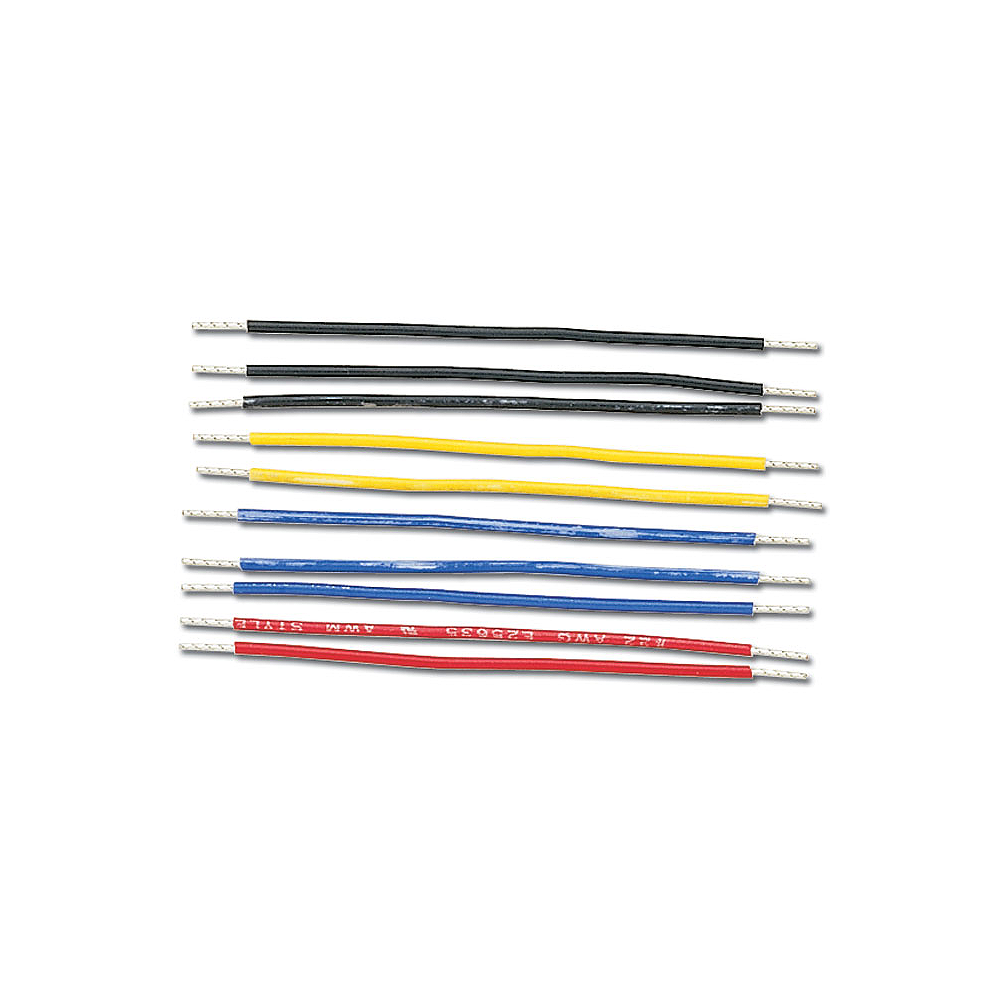 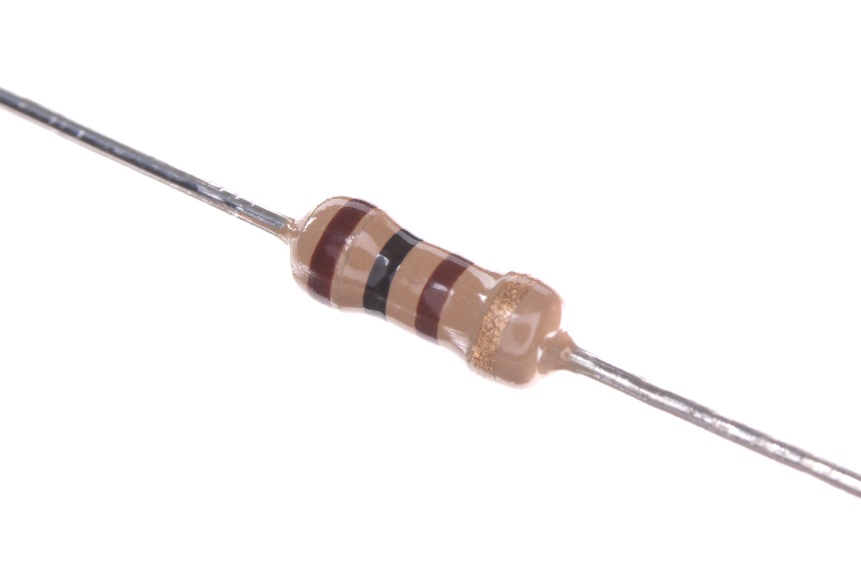 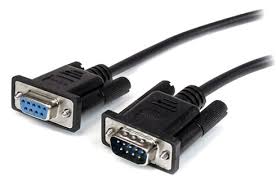 Basic Stamp Programming Code
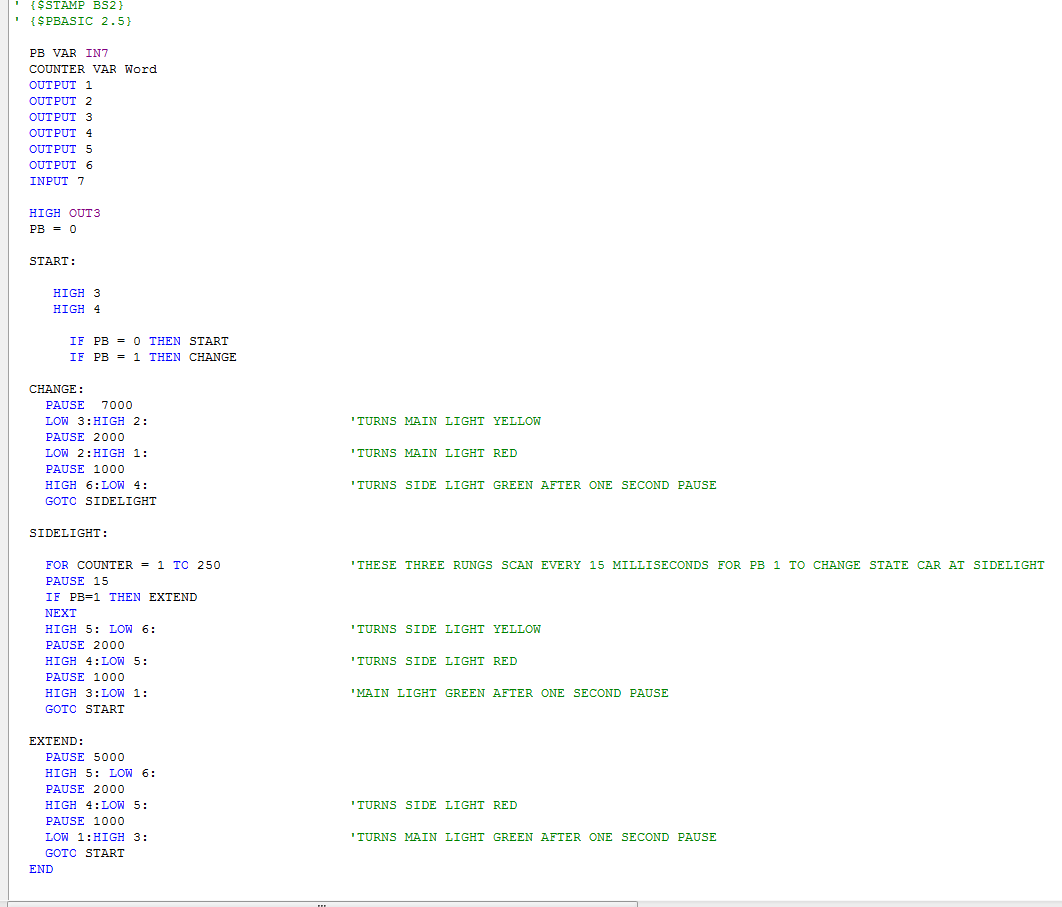 Traffic Control Light MultiSim Schematic
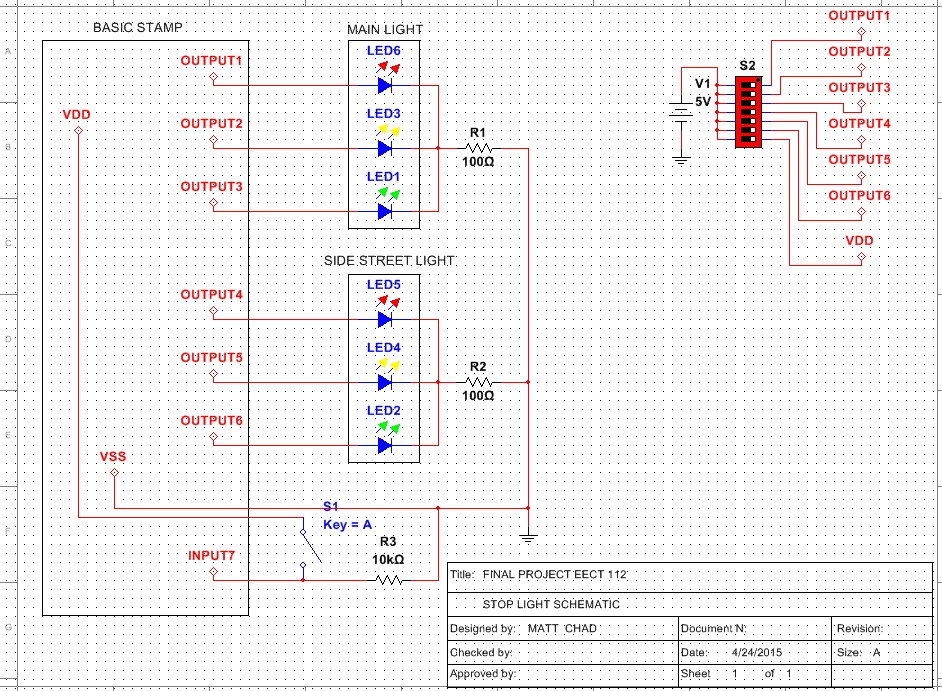 Picture of Traffic Control Light
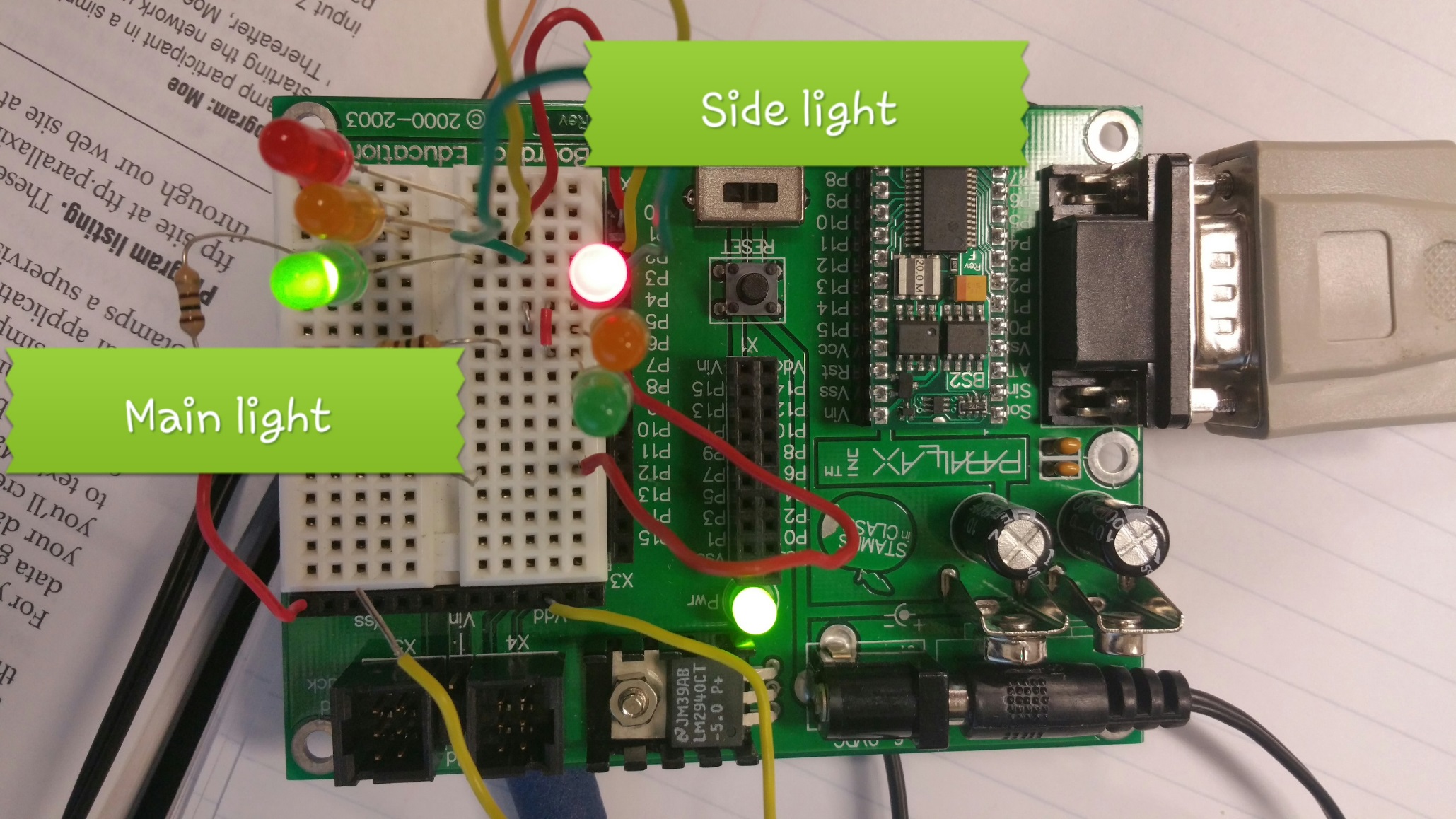 Issues we ran Into.
Had to hold input on to get the side street light to extend for an additional 4 seconds.
 Had red and green lights changing at the same time.
Video of Traffic Control Light No Car Trigger.
Video of Traffic Control Light With Car Triggering Light.